Chapter Leaders presentation
Presented by Product and Service Review Committee
Lisa A. Sterritt, Chair
Angelina Angelov, CLM, Vice-Chair
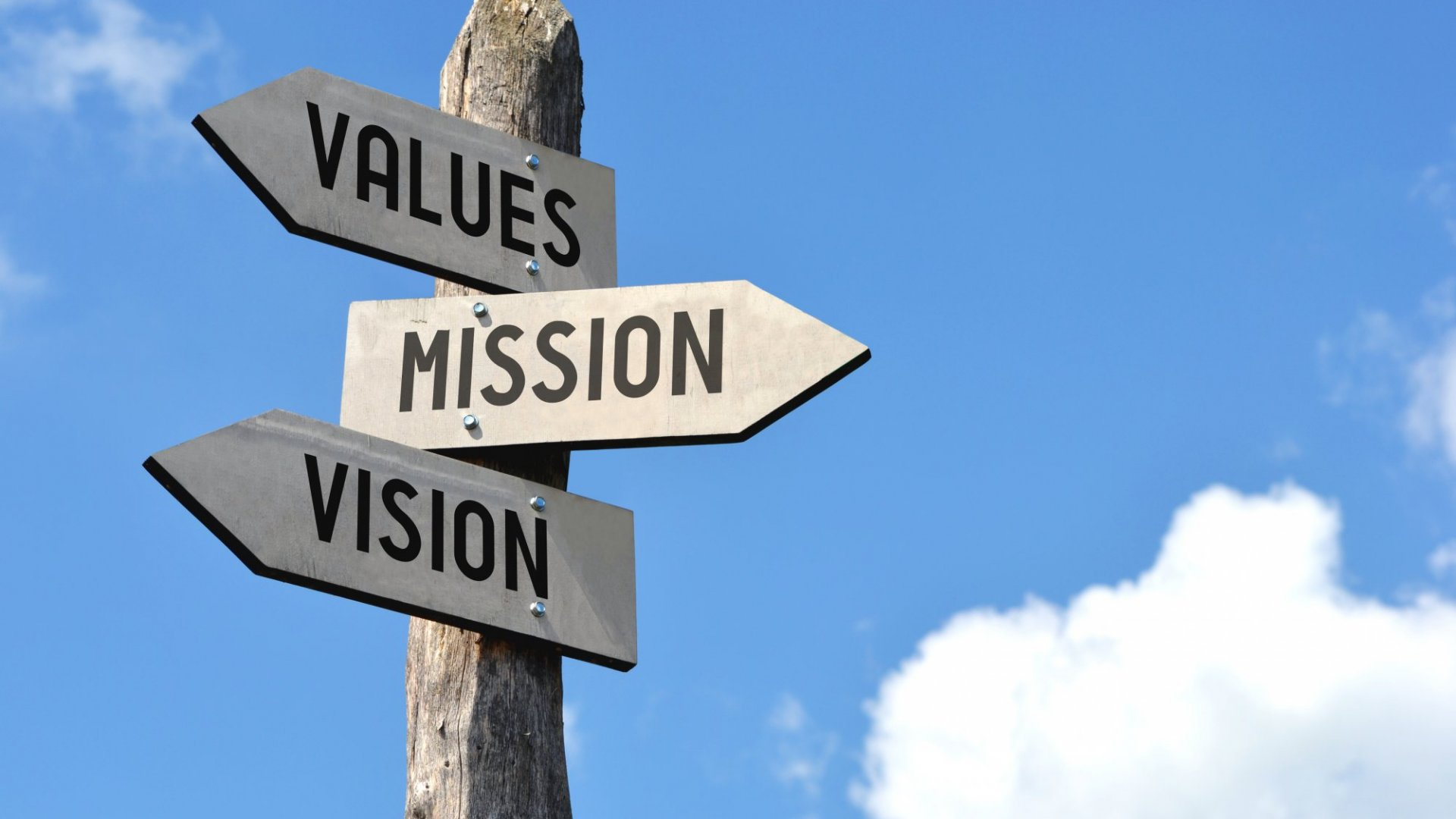 Product and Service Review Committee
To ensure ALA provides cutting-edge products and services on legal management and leadership issues, thereby helping its members solve strategic and operational challenges both now and in the future.
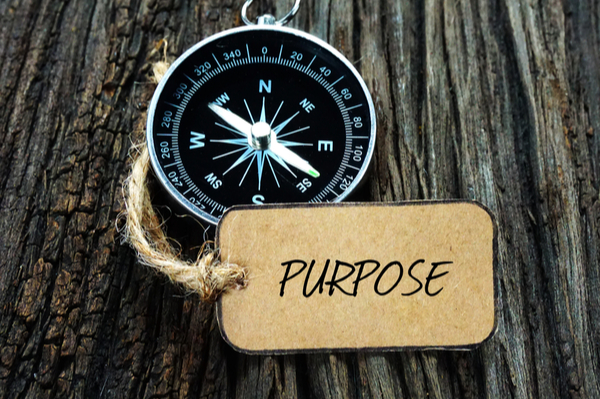 Product and Service Review Committee
Responsible for reviewing ALA’s current inventory of products and services as well as any prospective products or services using a strategic process to ensure timely, necessary and valuable tools are being provided to the membership.
Product and Service Review Committee Purpose Rule
Obtain data
Research, and 
Evaluate
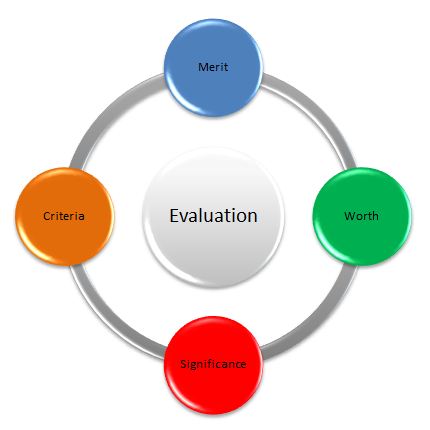 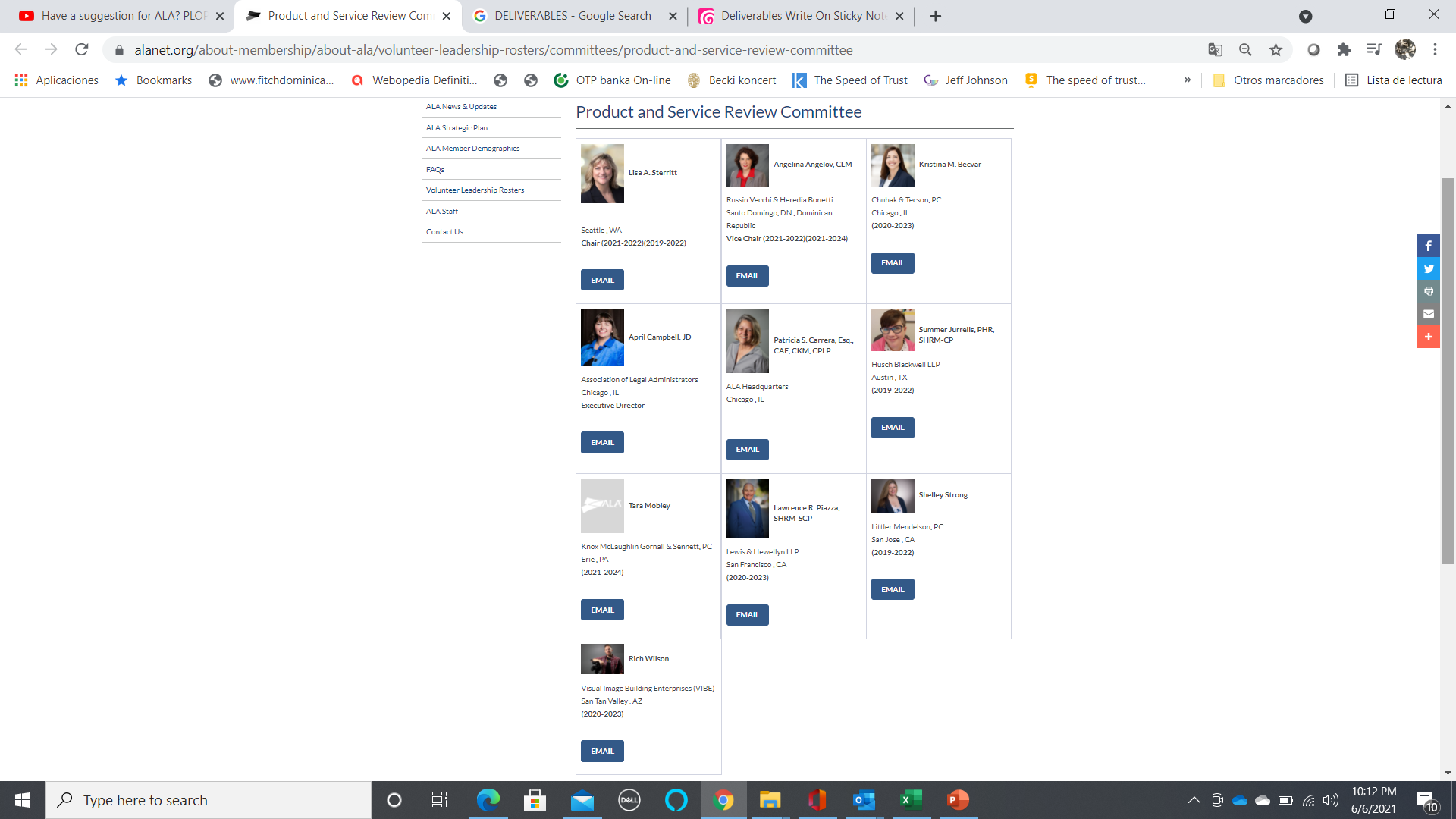 Meet PSRC 2021-2022
2020-2021
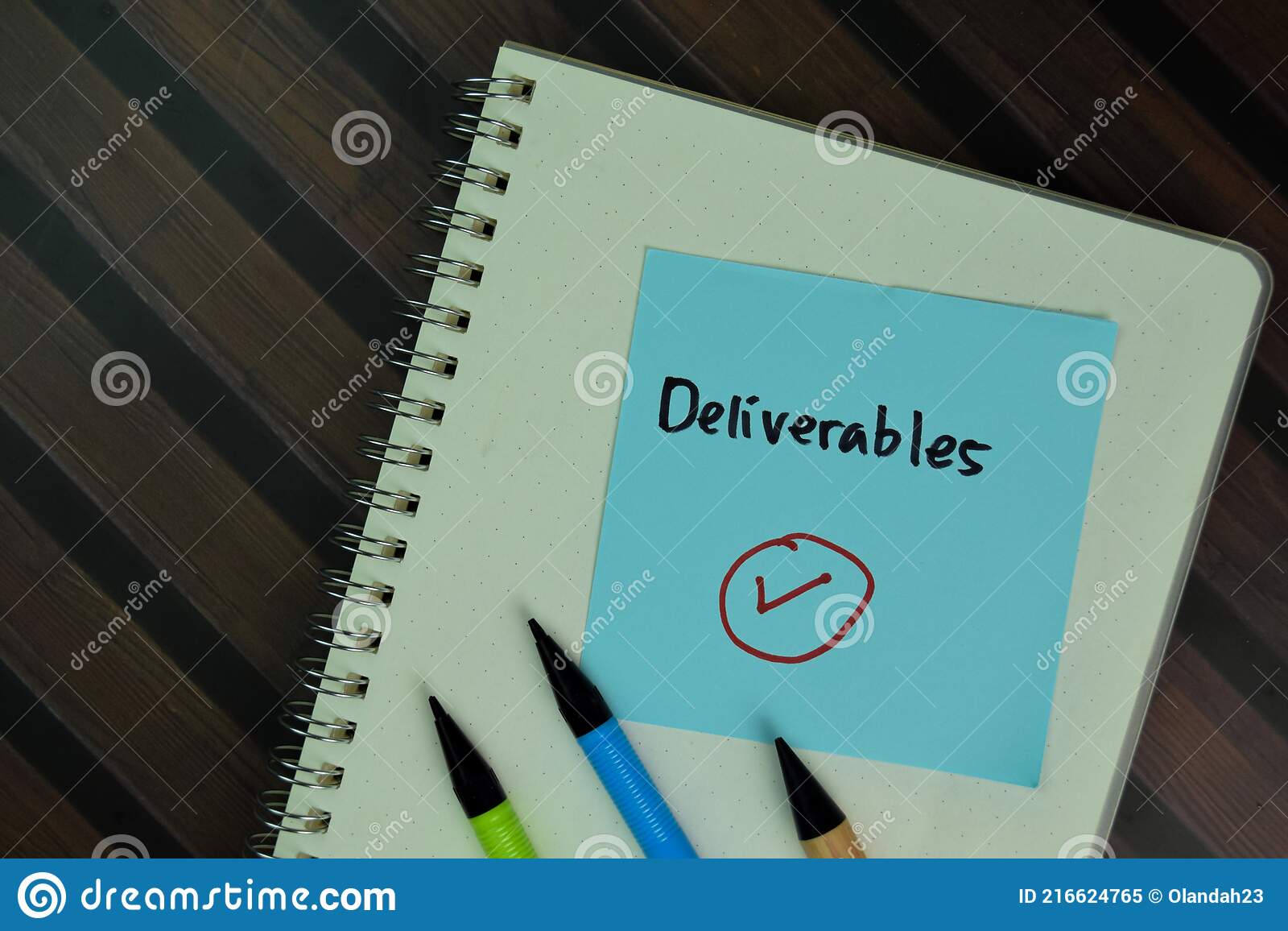 Improving exiting products and services
Improving member experience
PLOPS
PSRC Strategic Direction 2021-2023
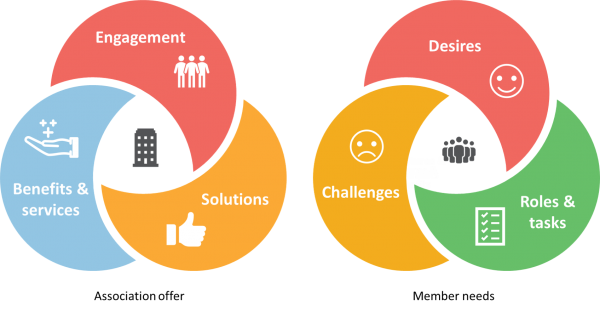 All new and existing ALA products and services 

Member Value
DEI&A (Diversity, Equity, Inclusion and Accessibility)
Education and Professional Development
Influence
Meaningful, accessible and personalized

Consistently responsive and convenient

Proactive in resolving anticipated member needs
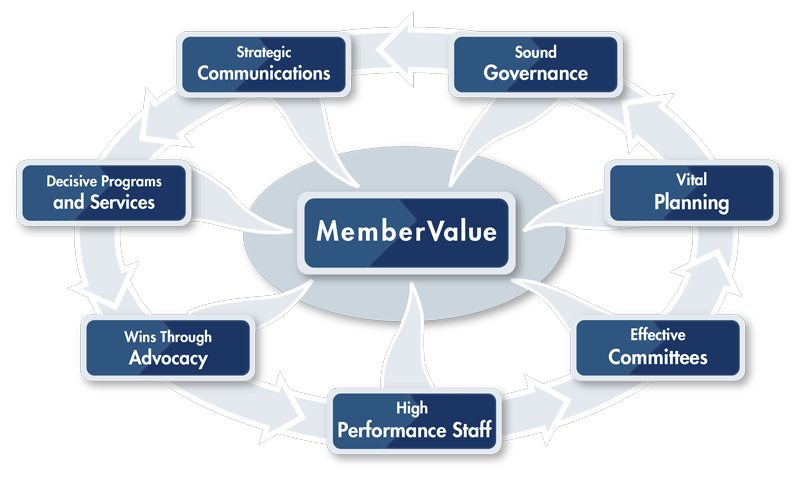 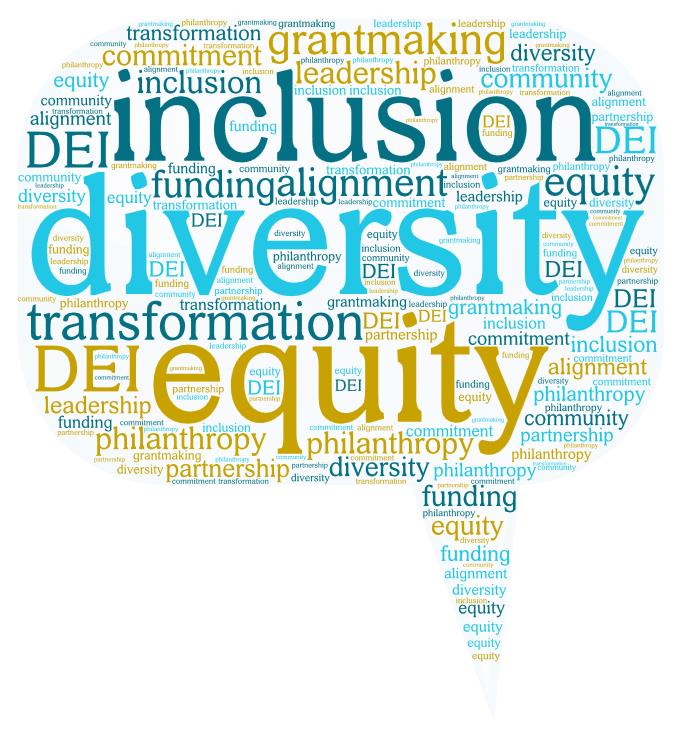 Embrace and advance diversity, equity, inclusion and accessibility 
Foster collaborative experiences and opportunities that remove barriers for underrepresented members 
Measure, study and report to "initiate" a roadmap that continually aligns our practices with inclusion
Reflect our commitment to diversity
Industry source for relevant learning and development.
Provide structured and connected education opportunities that are accessible and diverse.
Enhance professional development through industry recognized certification and credentialing
Develop an agile hub of resources addressing emerging trends
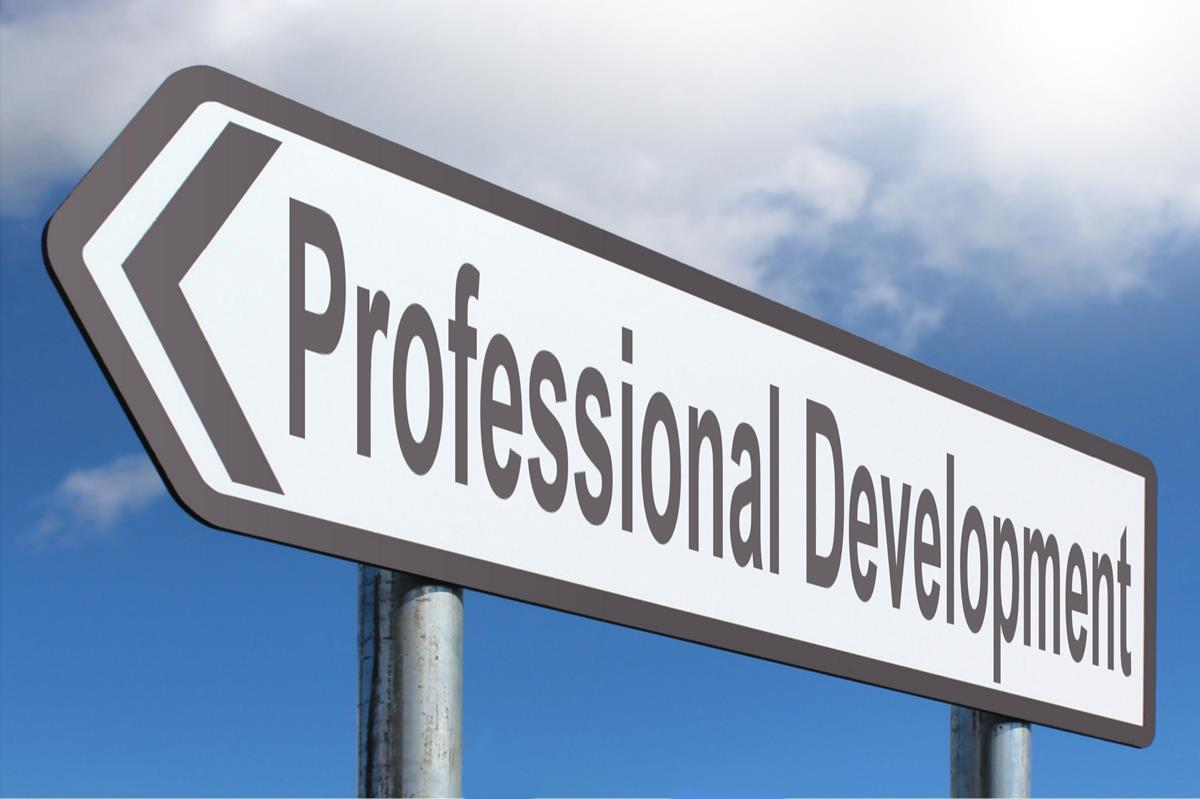 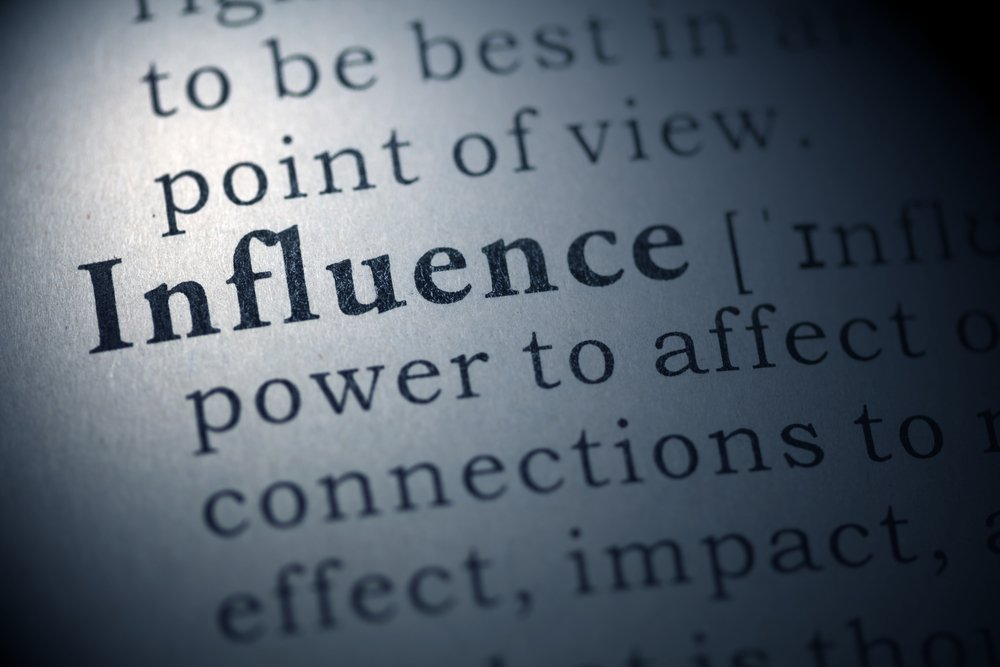 Elevate the visibility of the Association and/or advocate for legal management professionals
ALA as a trusted adviser, any time a legal management topic is being discussed
Develop awareness and credibility of ALA as a key influencer in the legal industry?
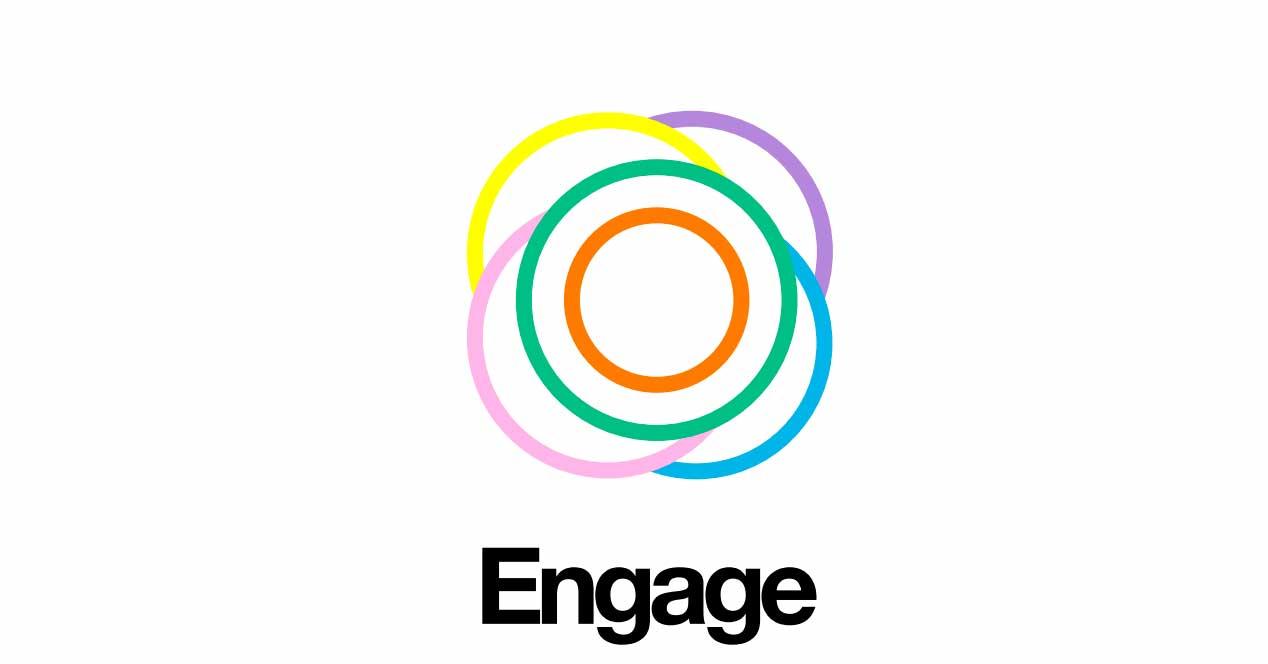 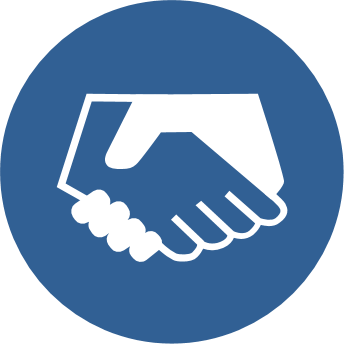 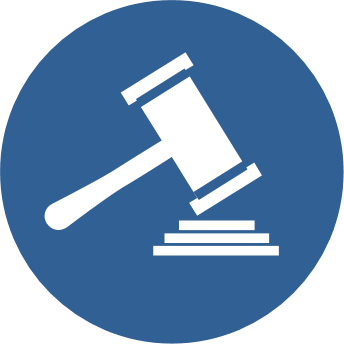 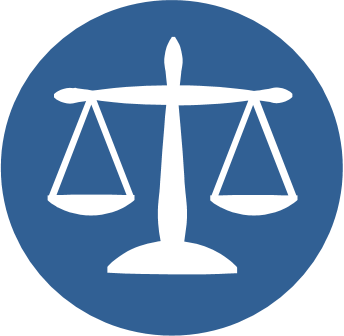 LEGALINDUSTRY
BUSINESS
PARTNERS
GOVERNMENT
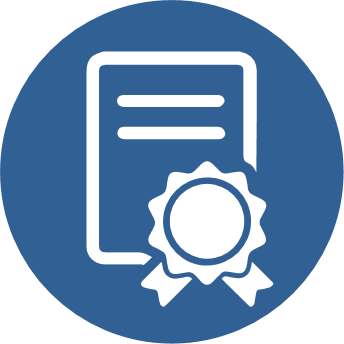 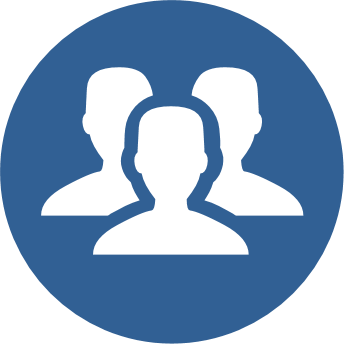 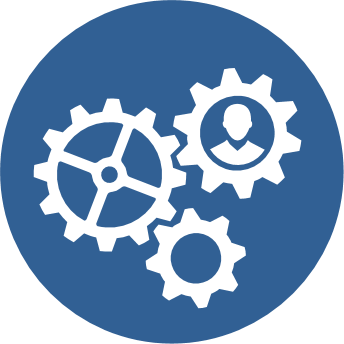 HUMAN 
RESOURCES
OPERATIONS
CERTIFICATION
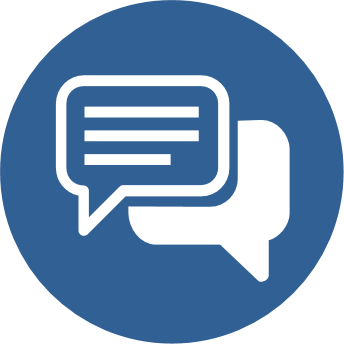 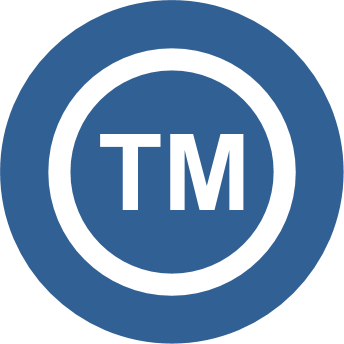 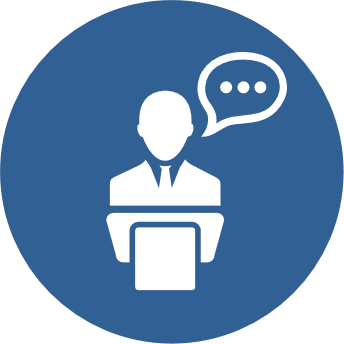 INTELLECTUAL 
PROPERTY
SPEAKERS
COMMUNICATIONS
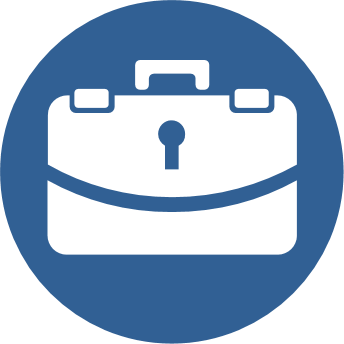 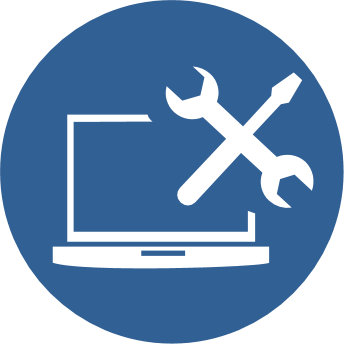 CORPORATE
IT
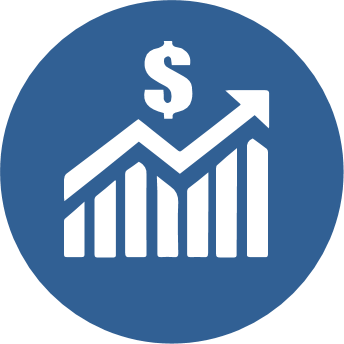 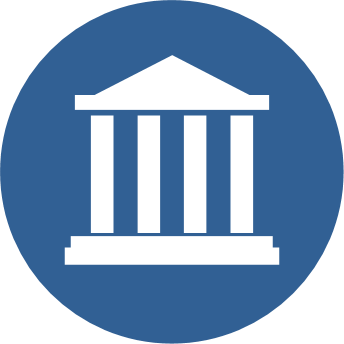 FINANCE
LAW FIRMS
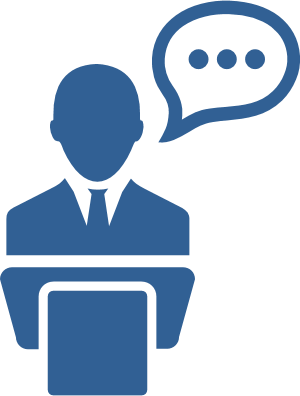 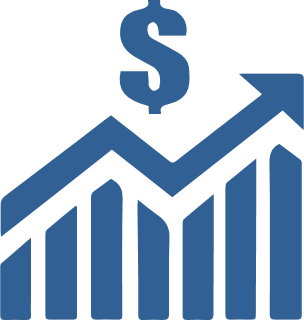 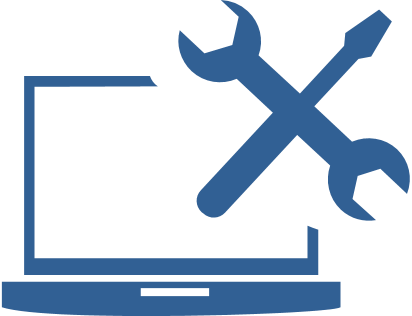 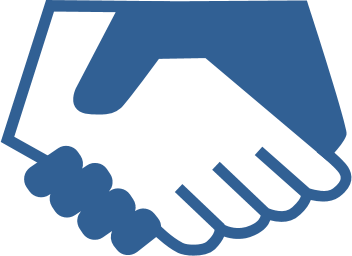 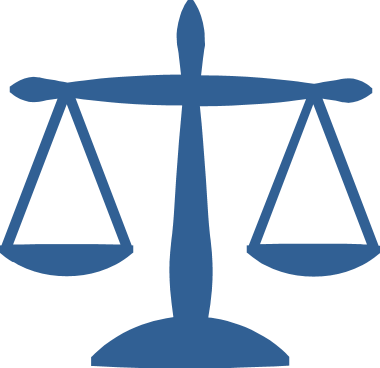 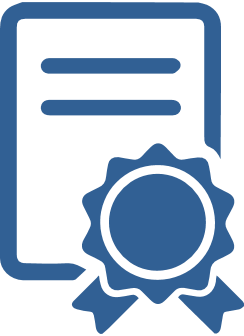 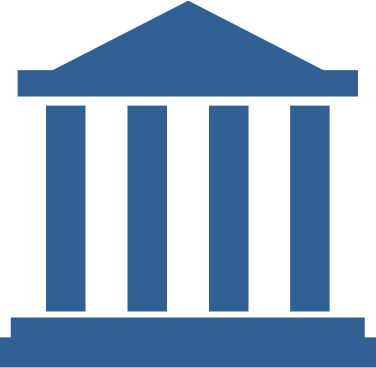 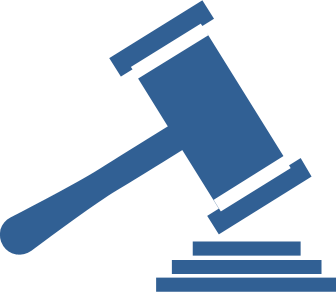 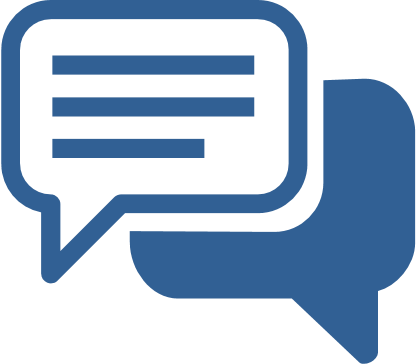 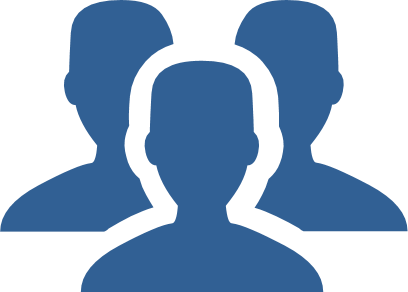 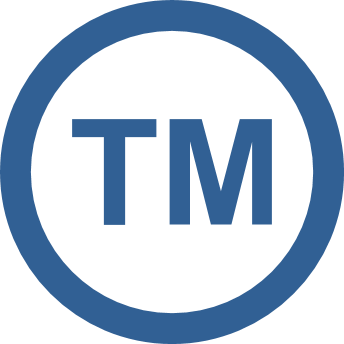 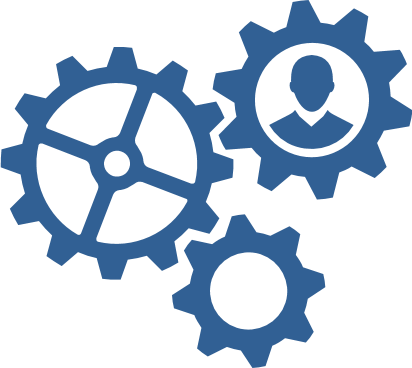 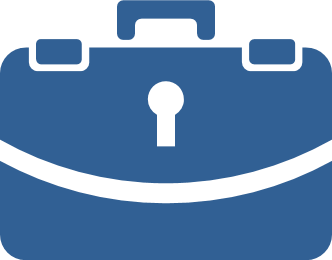